Leadership and Organizations Management
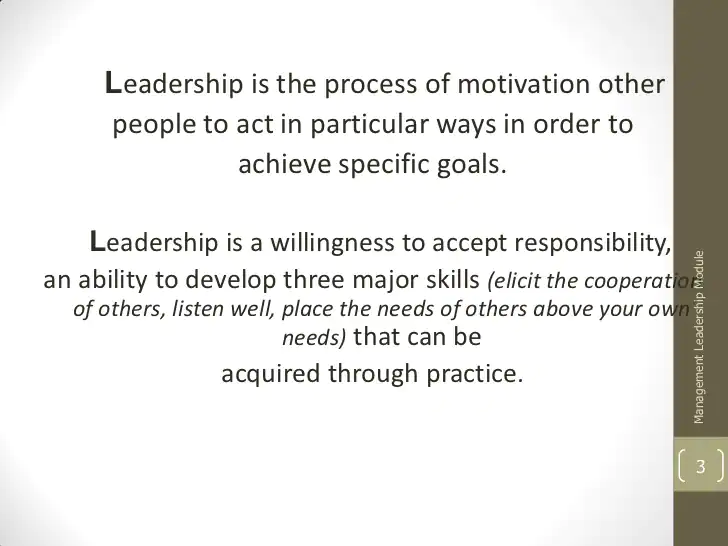 Thank You